LEGAL MOBILIZATION…IN THE SHADOWS OF COURTS
The “politics of rights” (Scheingold)
      A. Analyzes group/movement politics to mobilize 	rights  reconcile legal justice with social justice
	Ex: same-sex marriage; gun rights; pro life/choice
     B.  Historic legal mobilization campaigns are episodic	Most of time we are subjects “before” law -- Kafka
     C.  Capacities to mobilize reflect social inequalities,
	different capacities (“resigned,” not duped)
     D.  In political contexts where rights traditions are 
	weak  few legal & social resources 
	Human rights activism by NGOs/lawyers 	
	aim to	build rights culture, cut for and 
	against inequality
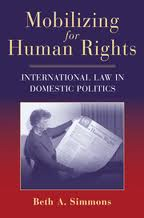 INDIVIDUAL LEGAL MOBILIZATION…IN THE SHADOWS OF COURTS
2. Zemans --“Legal mobilization”
      A. Civil (and criminal) law is routinely mobilized by 	individual citizens in ordinary life
	Defined as rights claiming; need not litigate (p.700)
      
      B. Law enforced every day by ordinary legal subjects 	as well as officials – Laws R Us
	Law empowers individuals in society – become 	            	        “agents of state” p. 692 (we regulate each other) 
      	Legal mobilization = “citizen participation” – 			“micro-politics” of citizen action 				(social movements = macro-politics)
	Legal meaning is the water we fish swim in….
[Speaker Notes: There are these two young fish swimming along, and they happen to meet an older fish swimming the other way, who nods at them and says, "Morning, boys, how's the water?" And the two young fish swim on for a bit, and then eventually one of them looks over at the other and goes, "What the hell is water?"]
INDIVIDUAL LEGAL MOBILIZATION…IN THE SHADOWS OF COURTS
C. 	Law’s power in social life as:   
		Practical knowledge 		
		Ethical authority (want  entitlement) 
		Threat of state coercion 		
		Actual coercive enforcement by state
        D. Law constitutes citizen agents/subjects (697)
		Shapes our interests, wants, expectations
		Variable degrees of “legal/rights 				consciousness”
		“Names” us and confers status/standing
INDIVIDUAL LEGAL MOBILIZATION…IN THE SHADOWS OF COURTS
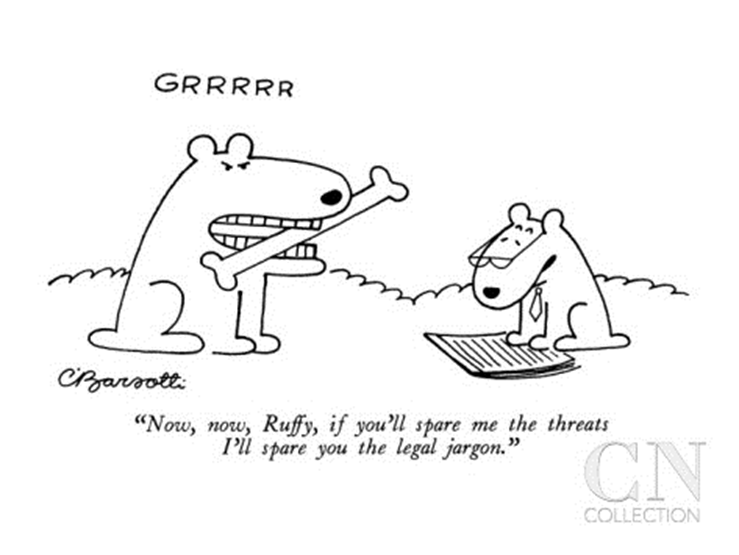 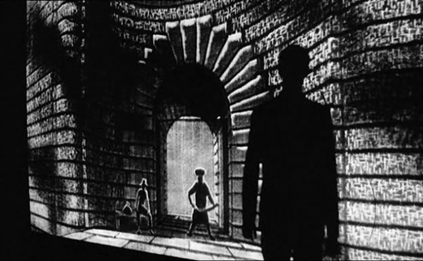 LEGAL MOBILIZATION…IN THE SHADOWS OF COURTS
E. Law’s power enables & constrains
	     Greatest when law goes unnoticed (water to fish)
           F. Law is “all over” in our fragmented social system
           G. Zemans – a bottom-up, democratic view of 		individual legal practice 
	    Access & empowerment for ordinary people are
	    	the measure of law’s performance
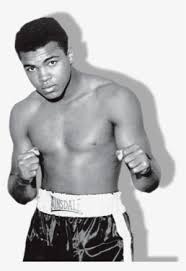 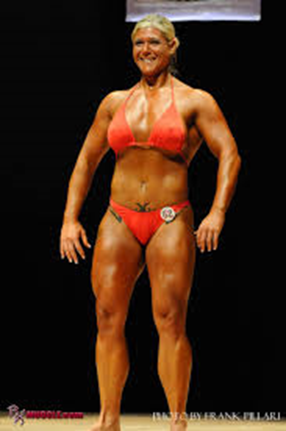 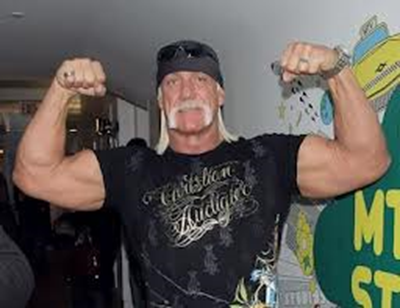 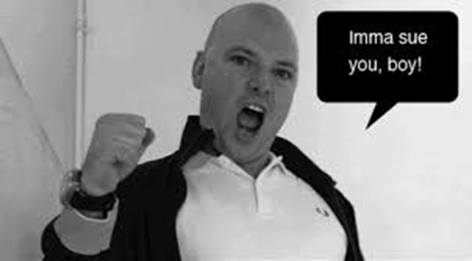 INDIVIDUAL LEGAL MOBILIZATION…IN THE TIME OF A PANDEMIC
Wide “range” of claims  claiming & disputing
Social Pressures for Distancing & Masking
We follow & enforce guidelines of officials
	on each other (even if they don’t)
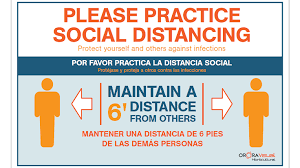 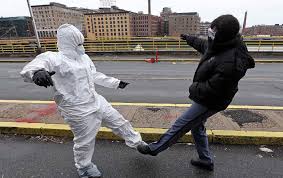 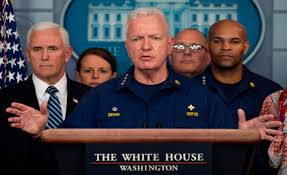 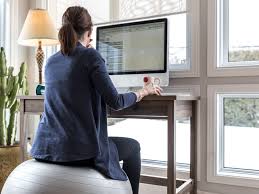 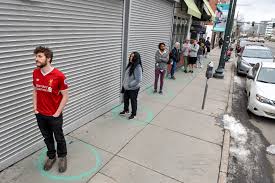 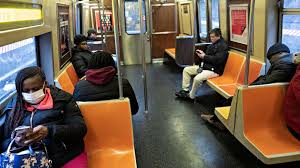 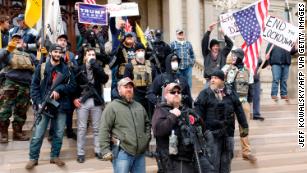 Legal Claiming in Time of Pandemic
NY Post: Lawsuits piling up across US amid 	 			coronavirus pandemic (!!)
Many types of legal claims, disputes and filings
	Medical malpractice – for faulty treatment, for 				poor or side effects of drugs, wrongful death
		
		Business neglect – nursing homes, 
			hospitals
	
	Personal injury –negligent individuals infect others, 		    employer negligence or pressure to work unsafely
      	   Walmart Faces Lawsuit After Employee Dies from Virus
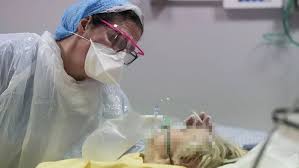 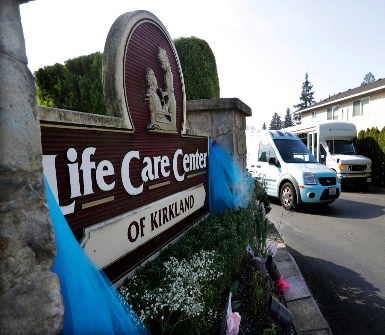 Unfair Business Employment Practices	
		Trader Joe’s Lawsuit Claims Employee Fired  		       for Complaining About Lack of Gloves
	Race/Sex Discrimination in Employee Termination,
		Treatment		


		
		HHS Lawsuit Says LGBTQ Denied Care During 			Coronavirus Pandemic
	Liability for Virus Infection in Prisons, ICE Detention
		 Texas Inmates Class Action Alleges Inadequate 			COVID-19 Protection
		 ICE Detainees Class Action Lawsuit Argues for 			Coronavirus Release
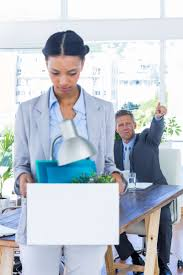 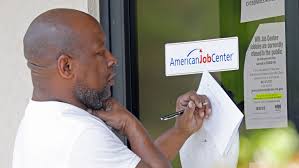 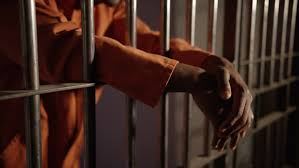 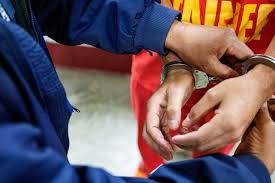 Products Liability claims
	         Inovio Sued Over False Coronavirus Vaccine Claims
	         Target Class Action Says Hand Sanitizer May Not 		  Kill COVID-19
	Unemployment Eligibility, Applications

	Mortgage Loan Failure, Foreclosure 

				
	Divorce 
		Will COVID-19 lead to increased divorces?
	Consumer Refund Claims (contracts)
		U of Miami Class Action Lawsuit Requests 				Student COVID-19 Refunds
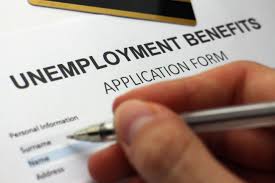 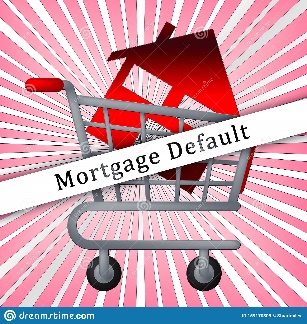 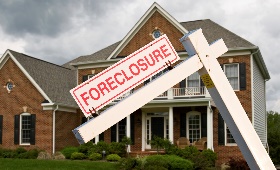 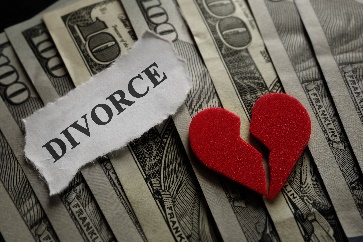 Libel 
	Televangelist Jim Bakker Faces Lawsuit After Selling Fake 		‘Coronavirus Cure’												

Voting Rights 
	Wisconsin Voters Call for No Witness Signatures During 		COVID-19     
	
International Tort Liability 
	Will China Be Liable for Cornonavirus Pandemic? 
	Coronavirus Class Action Lawsuit Alleges 
		China Hid Virus News
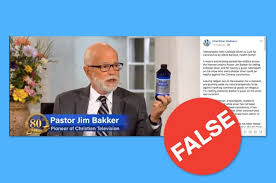 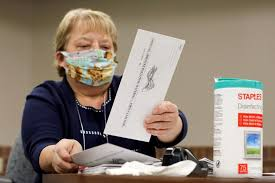 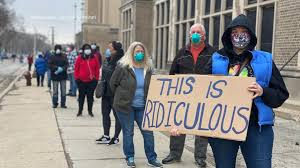 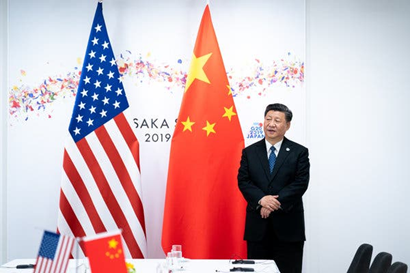 LEGAL MOBILIZATION…IN THE SHADOWS OF COURTS
4.  Citizen mobilization of law disputing practices
	5 Stages of Disputing (Miller and Sarat)
	(Experience of injury may lead to…)
	A. Grievance (naming and blaming for harm)
	B. Claim (pre-dispute)
	C. Dispute (claim met with counter-claim)
	D. Formalization (involve lawyer/police/mediator)
	E. Resort to courts/state (adjudication)
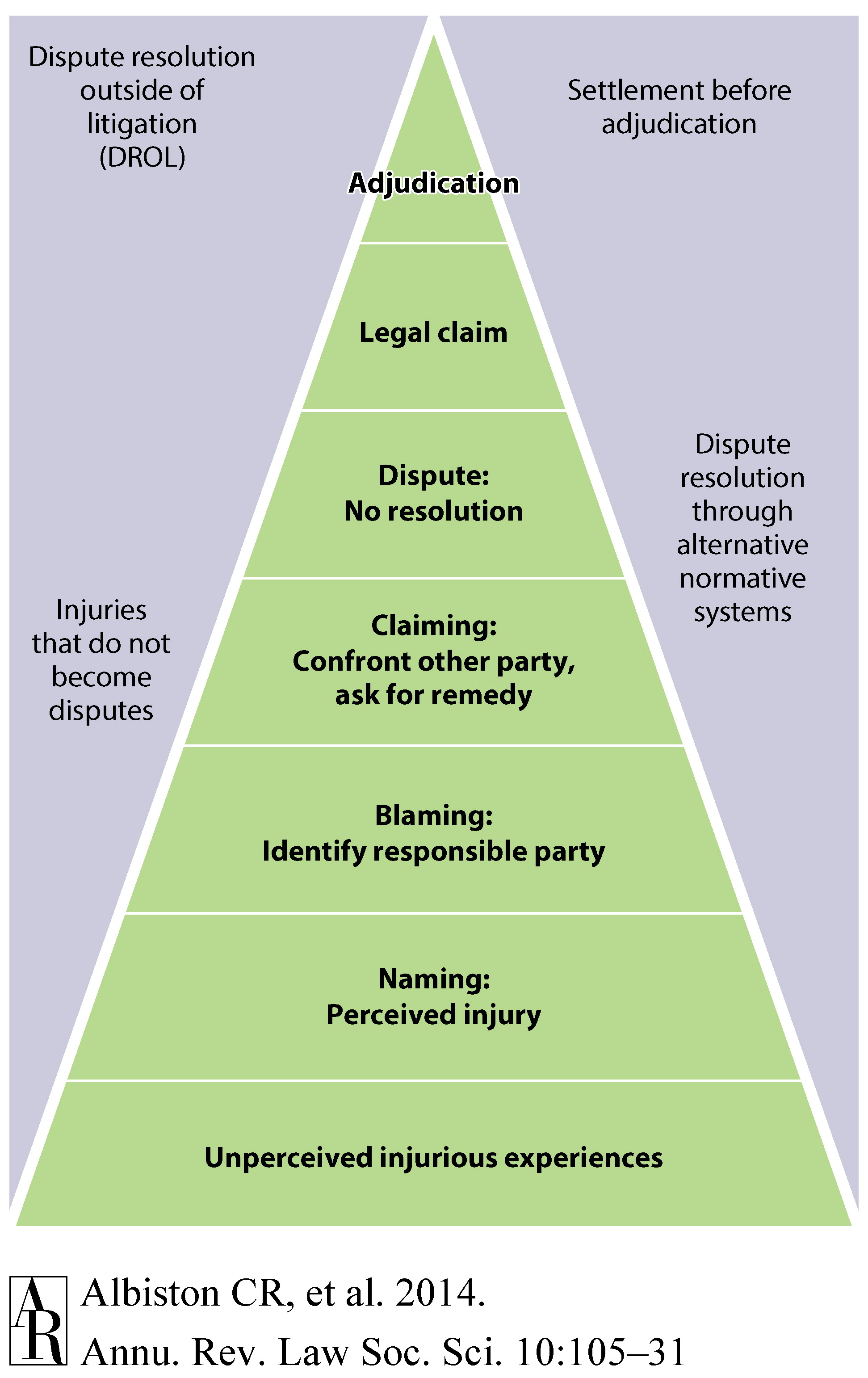 LEGAL MOBILIZATION…IN THE SHADOWS OF COURTS
5.  “Shadow of courts” shapes action of disputants
	A. Cost/risk of formalization encourages informal
	       disputing activity (in society, not state actors)
	B.  Different pyramid patterns – criminal, tort, 	      discrimination, contract, divorce…disputes
	C. Overall – Americans may be adversarial but are 		not litigious (as individuals)
		The legal system and legal culture 			discourage formalization of claims and 		adjudication (formal litigation)
LEGAL MOBILIZATION…IN THE SHADOWS OF COURTS
6. Disputing studies: Why Do Many Victims “Lump It”
	when harmed? Or lose if do make claims?
	Law  opportunities. But need resources, power.
    Key variables/factors that influence choices
         A. Lack of knowledge of law, rights, legal process
         B. Fear of risk -- money, time, stress, losing 
         C. Ability to pay lawyer/legal costs
	   “Single shot” vs. “repeat players”
	   Galanter – systemic bias toward haves w/ RPs
         D. Individual social “status” – viewed as 	                	   un/deserving, un/trustworthy by legal officials
         E. Dependence on wrongdoer—people are reluctant 	   to sue family, spouses, co-workers, employers
LEGAL MOBILIZATION…IN THE SHADOWS OF COURTS
Legal mobilization – formally equal access vs unequal 
     actual capacities for rights claiming (Zemans 693, 695)
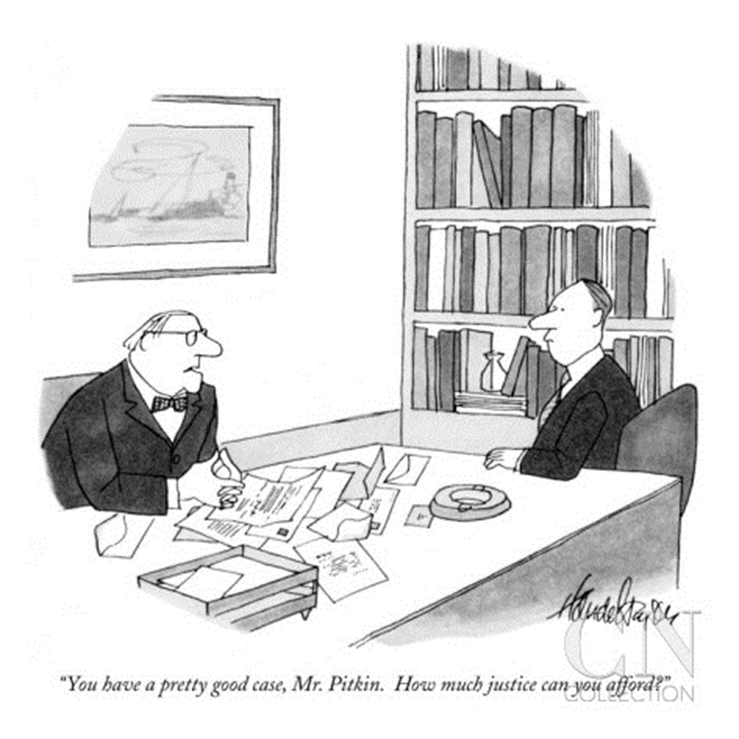 LEGAL MOBILIZATION…IN THE SHADOWS OF COURTS
Legal mobilization – formally equal access does not equal 	actual capacities for rights claiming (695)
                                                                           VS
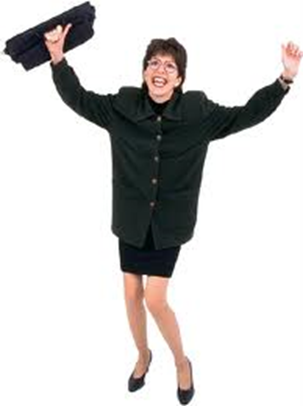 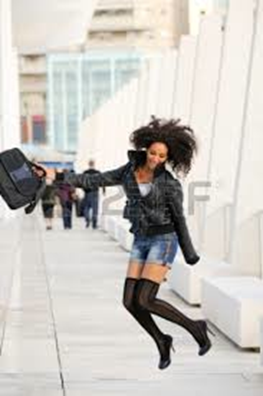 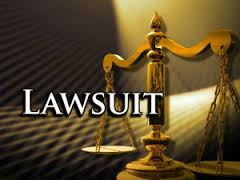 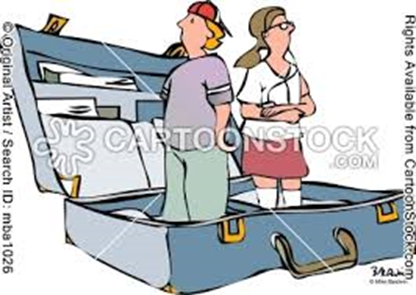 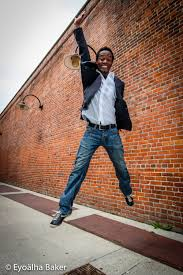 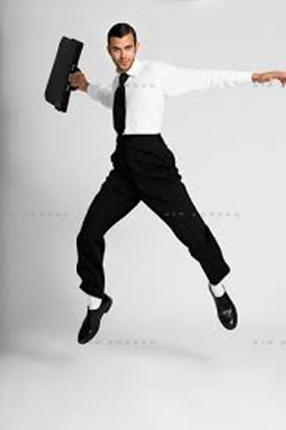 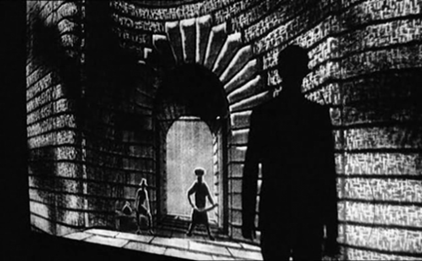